LES 7 METEN EN MEETKUNDE IN RECEPTEN
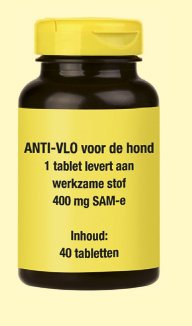 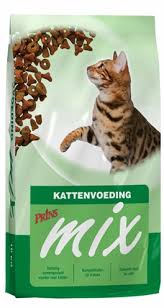 DOEL van deze les:
1. Het kunnen (om)rekenen met  gewichtsmaten.
2. Het kunnen aflezen van en rekenen met tabellen . 
	Op verpakkingen van dierenvoer.
	In bijsluiters van recepten.


Bij diervoeding:
Hoe bereken je hoeveel je nodig hebt voor je dier? 
Hoe bereken je hoeveel verpakkingen je moet kopen bij een langere periode?
Bij medicijnen
Hoeveel pillen mag je eigenlijk slikken op een dag?

Op welk tijdstip kun je ze het beste innemen als je je de hele dag een beetje oke wilt voelen tijdens de griep?
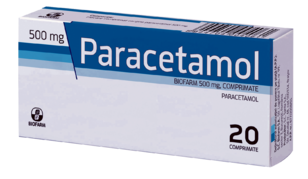 Even oefenen met examen hoofdrekensommen gewicht
Hoe zit het ook alweer
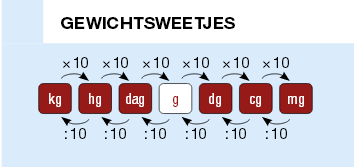 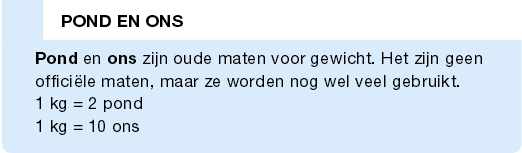 Meter….gram…….liter 		Zijn alle drie de middelste maat van het rijtje
Wat betekent het woord kilo? 	In (kilo) meter en in (kilo)gram
Wat betekent het woord centi?	In (centi) meter en in (centi) gram 

5 gram = 			………..mg		 (hoeveel stappen van g naar mg)
3,5 gram = 		…………cg 		 (hoeveel stappen van g naar cg)
5,5 kg = 			…………g		 (hoeveel stappen van kg naar g)
0,15 g =			………...mg	(hoeveel stappen van g naar mg)
[Speaker Notes: Eerste zlef voordoen daarna 3 studenten naar voren vragen om het ook te doen]
Oefenen met het aflezen van tabellen en het berekenen van hoeveelheden
met medicijnen en dierenvoer. Voor mijn dieren koop ik elke week dierenvoeding
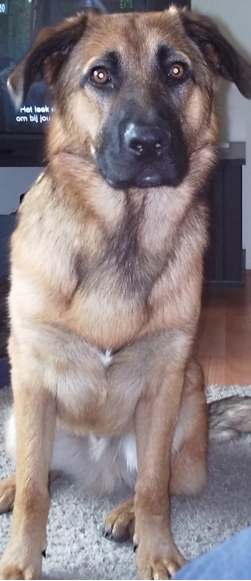 Dit zijn mijn huisdieren: 

Hond Buddy weegt 31 kg
Poes Jumper weegt 4 kg 
Poes Pucca weegt 2 kg
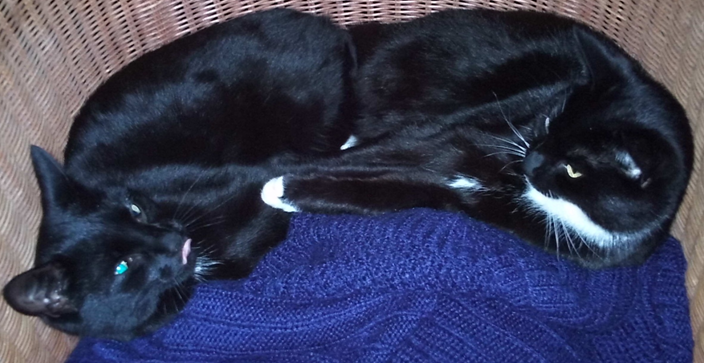 Oefenen met tabellen op een kattenvoer verpakking. 
Pucca en Jumper  krijgen Alexis adult brokken. In 1 zak zit 750 gram.
Poes Jumper weegt 5,5 kg 
Poes Pucca weegt 3 kg . 
Ik geef ze het maximale aantal grammen dat ze mogen hebben. 
Hoeveel gram brokken mogen ze elk per dag. Hoe lang kan ik met deze zak brokken doen?  
Hoeveel gram brokken kom ik tekort voor nog een dag brokken voor mijn beide katten?
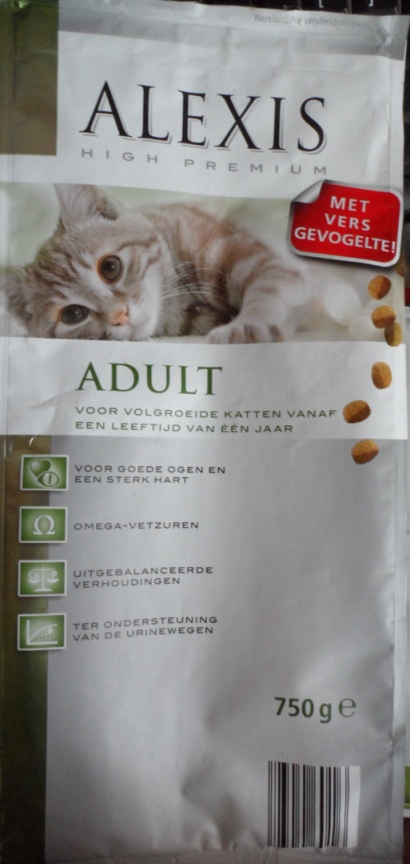 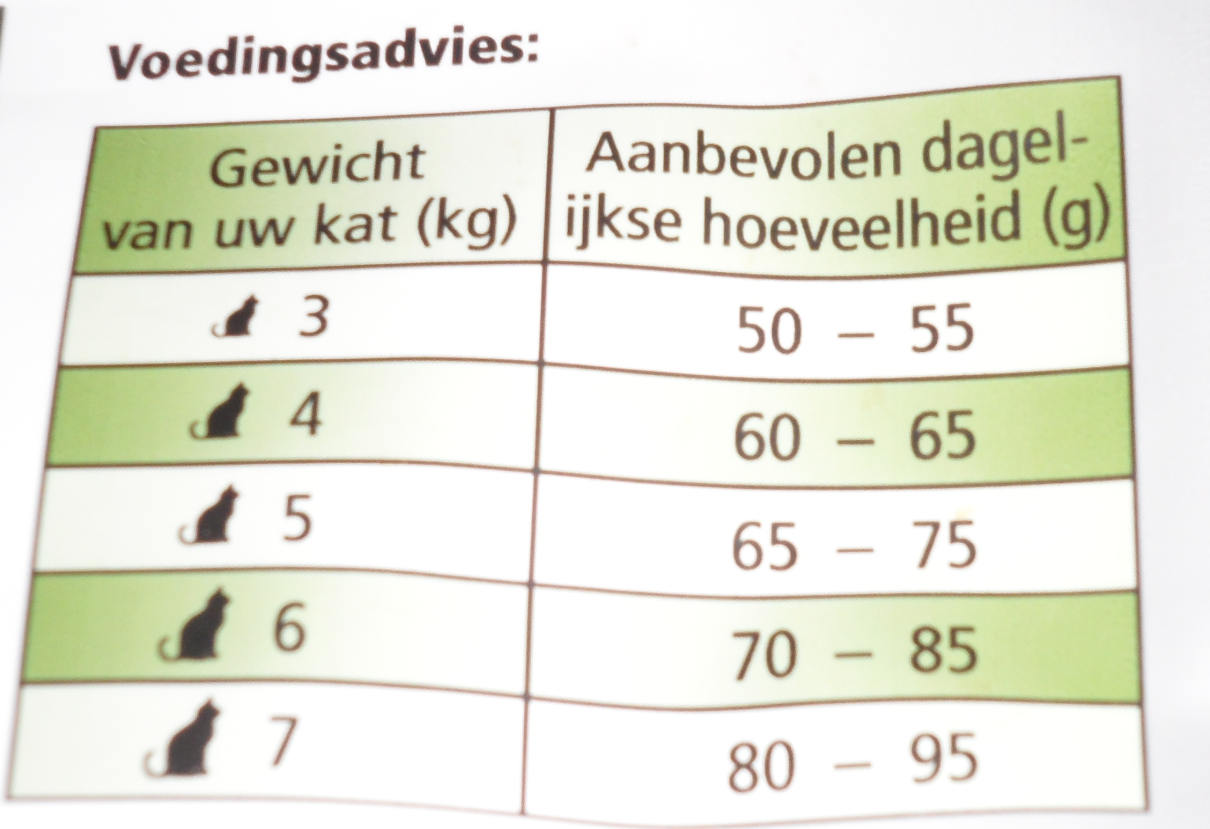 [Speaker Notes: Kat van 3 kg krijgt 55 gram brokken Kat van 5 kg krijgt 75 gram brokken = 130 gram brokken per dag. Een zak heeft 750 gram : 130 gram = 5,76 dagen. Ik kan dus 5 dagen doen met deze zak. Want 130 x 5 = 650 gram Ik houd 100 gram over en kom dus 30 gram tekort voor nog een voeding.]
Voorbeeldsom  les 7
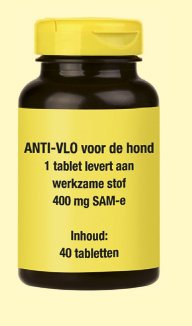 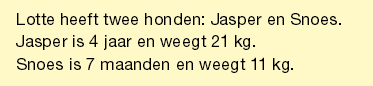 Lotte wil anti vlo tabletten bestellen voor haar beide honden. De pillen kun je door midden breken!
Ze wil voldoende tabletten voor een periode van 6 weken. Hoeveel potjes moet ze bestellen?
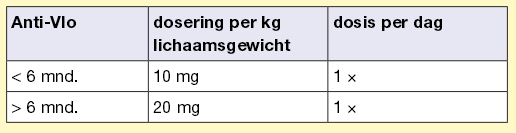 Hoe zwaar zijn haar honden?
Hoeveel mg hebben ze nodig als je kijkt naar hun gewicht?
Hoe vaak per dag krijgen ze een pil?
Hoeveel pillen heb je in totaal nodig voor 6 weken?
Hoeveel gaan er in 1 potje?
Hoeveel potjes heb je dus nodig?
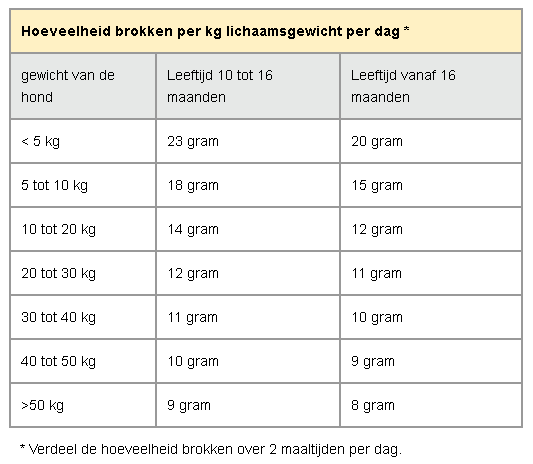 Let op de leeftijd van de hond. 
Let op het gewicht van de hond.
De brokken gaan per kg lichaamsgewicht .
De brokken worden verdeeld over 2 maaltijden per dag.
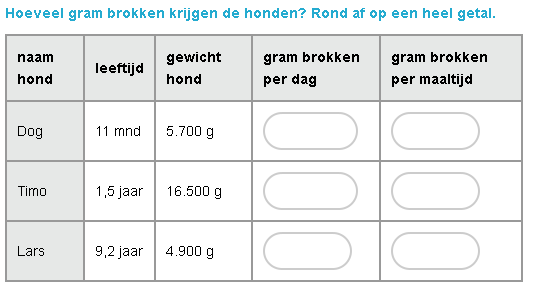 Groepsopdracht: rekenen met tabellen
 
op verpakkingen en bijsluiters 

6 opdrachten: Maak 3 opdrachten. Lever in voor 0,1 punt

opdracht 1, 3 en 6
opdracht 2, 4 en 5 

Vul de opdrachten in op je antwoordpapier 
Controleer je antwoorden met het antwoordenblad van de docent

Ben je klaar? Dan ga je verder met rekenblokken.
Stel je kunt alleen potjes kopen waar 30 tabletten in zitten. 
Hoeveel potjes moet je dan kopen in de opgave hieronder?
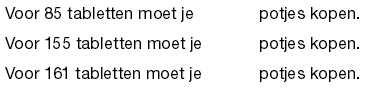 Afronden bij medicijnen!
Wanneer  een hond 780 mg nodig heeft en er zijn alleen tabletten  van 250 mg dan geef je hem 750 mg. Bij medicijnen mag je nooit de  dosis overschrijden!
Digitaal: opgave 10A
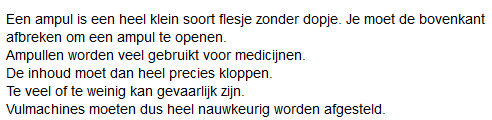 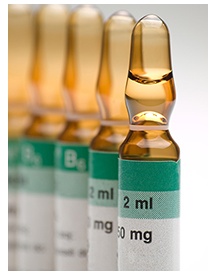 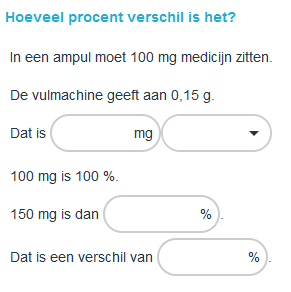 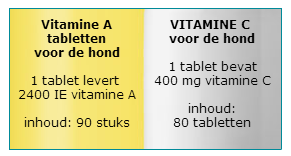 Luna heeft 2 honden 
Belle is 3 jaar en weegt 48 kg.
Jack is 6 maanden en weegt 12 kg.
Luna wil vitamine A en C bestellen voor 4 maanden
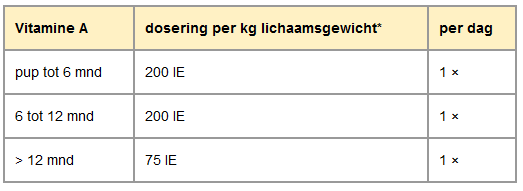 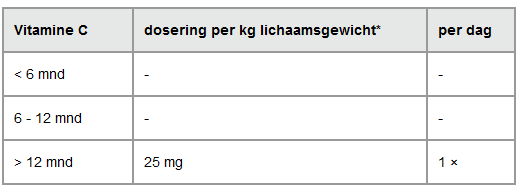 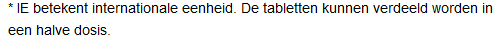 Hoeveel verpakkingen  moet Luna bestellen voor 4 maanden (= 122 dagen)?
 Voor vitamine A: 
Hoe zwaar weegt Jack en hoe zwaar weegt Belle x het aantal IE
Hoeveel tabletten heeft ze nodig voor 1 dag voor elk?
Hoeveel tabletten vitamine A voor de hele periode?

En voor de vitamine C tabletten?
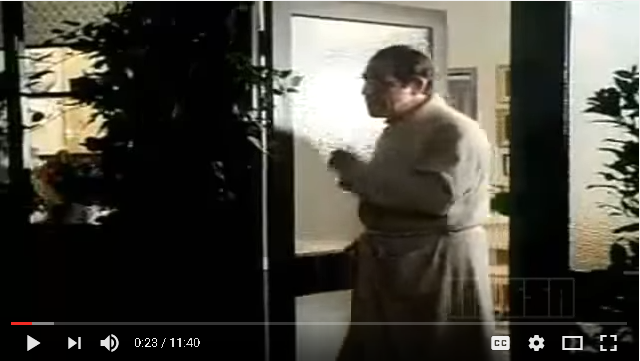 filmpje kattenvoer